Презентация о приготовлении горячего завтрака

«Лучшая школьная столовая -2022»


МБОУ «Заостровская СШ»
МО «Приморский муниципальный район»
Каша «Дружба»
Ингредиенты: вода, крупа
Процесс приготовления каши
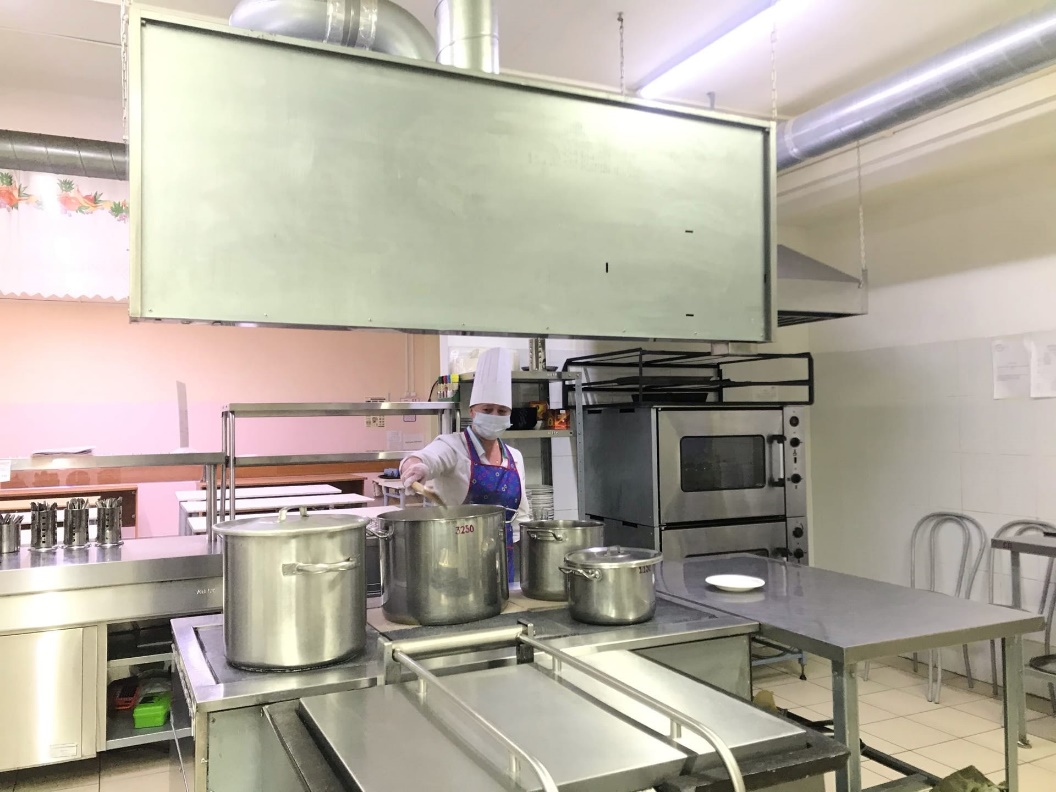 Добавление сахара согласно нормам
Добавление масла
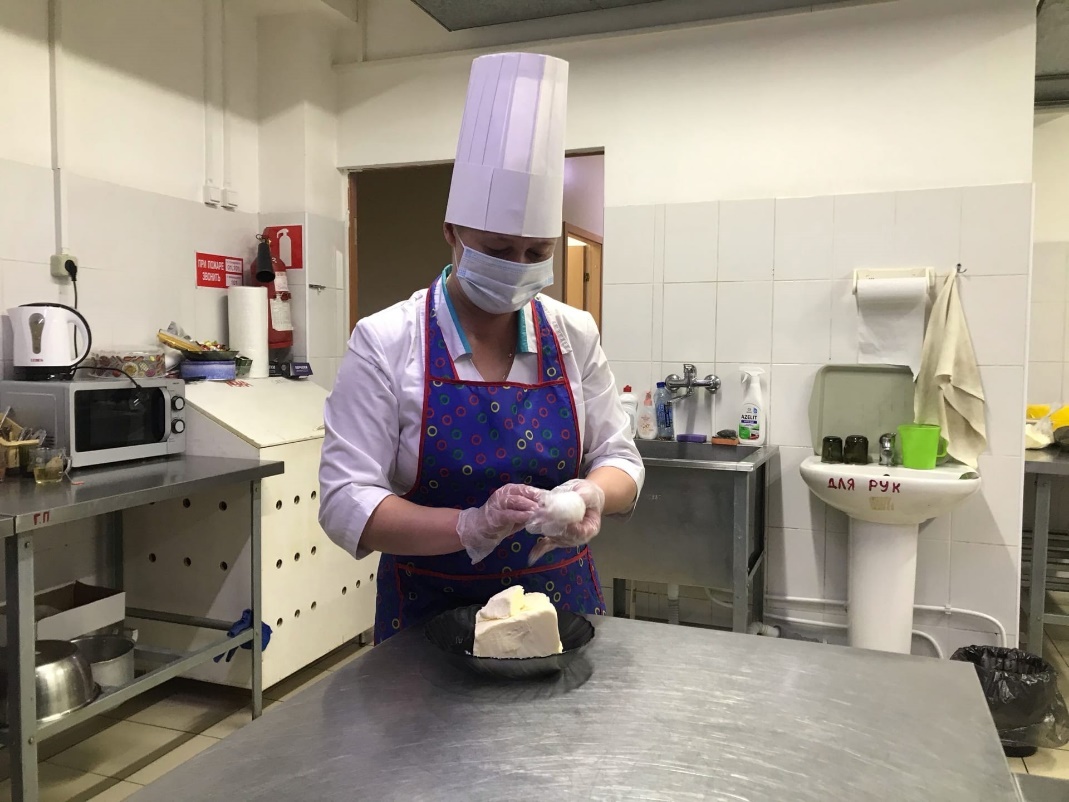 Завершение процесса приготовления
Приятного аппетита!С любовью к своему делу, повар Надежда Владимировна